How Do We Measure Hurricanes?
What scale measures hurricanes?
The Saffir Simpson scales measures hurricanes.
It looks at:
Wind speed
Storm surge level
Damage
How do we measure a hurricane?
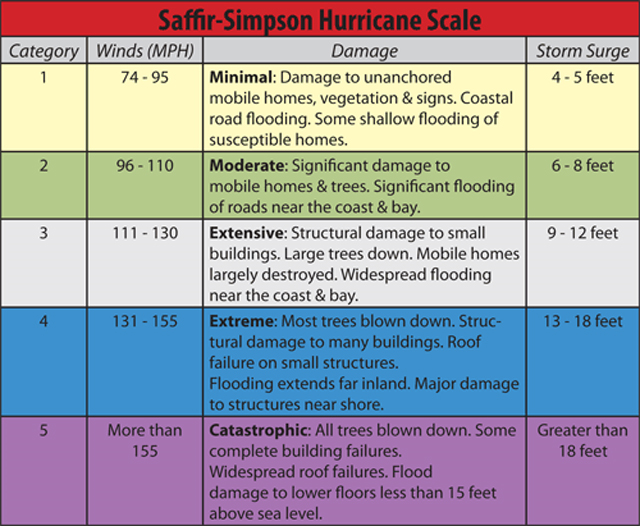 Guess the saffir simpson measurement?1
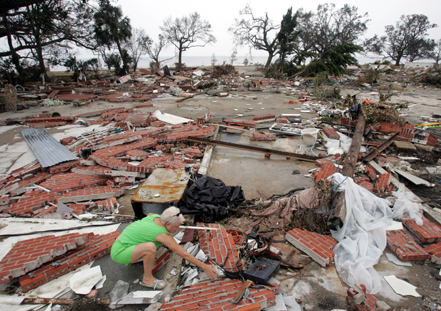 2
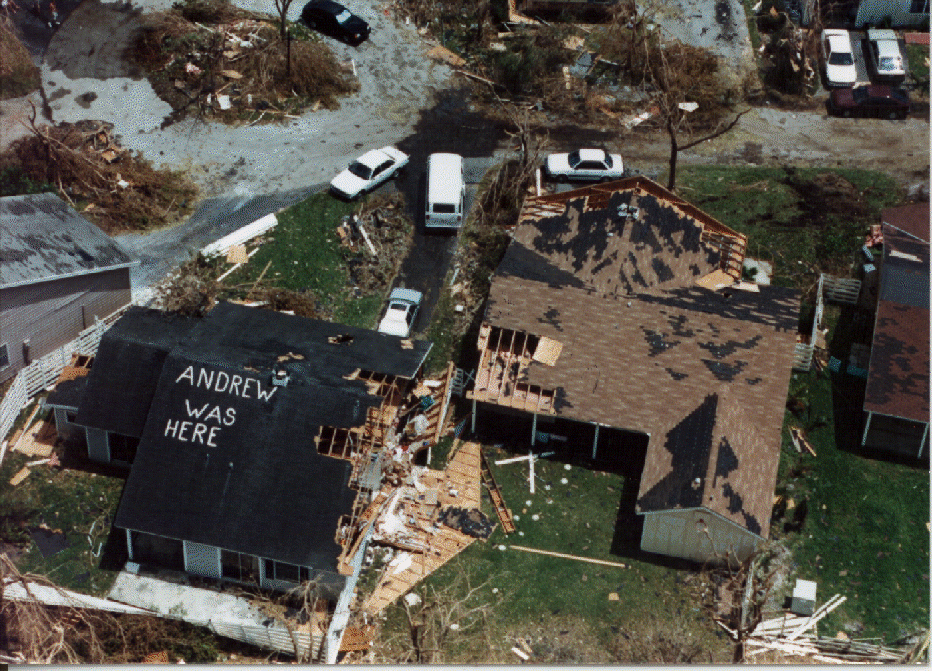 3
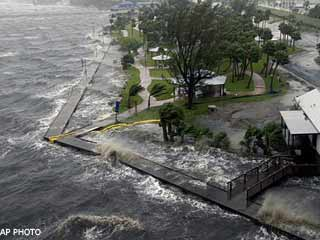 4
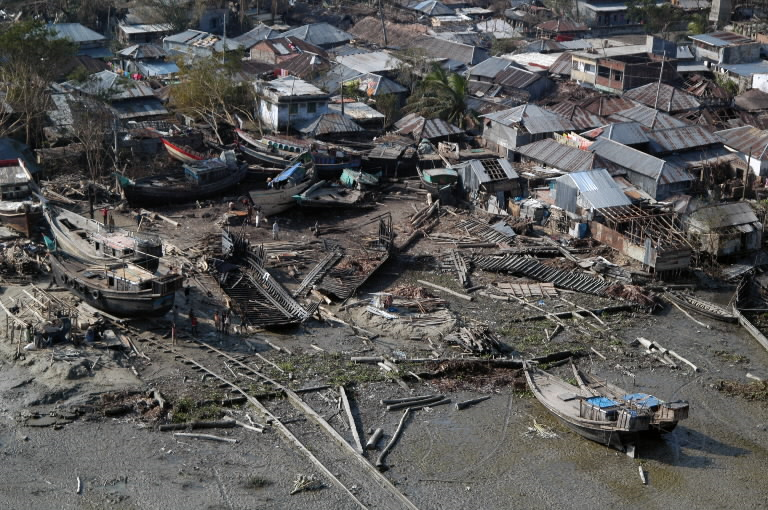 5
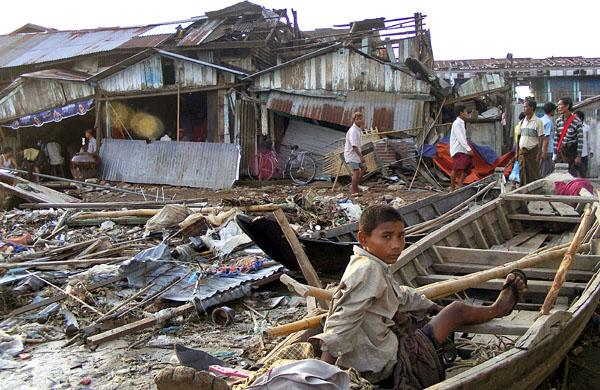 answers
Hurricane Katrina - 4
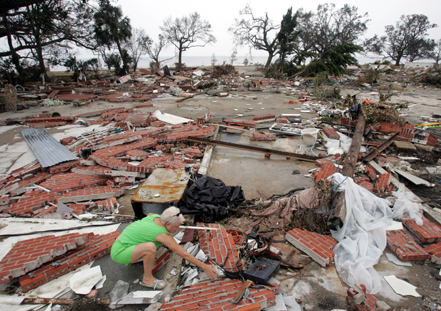 Hurricane Andrew   5
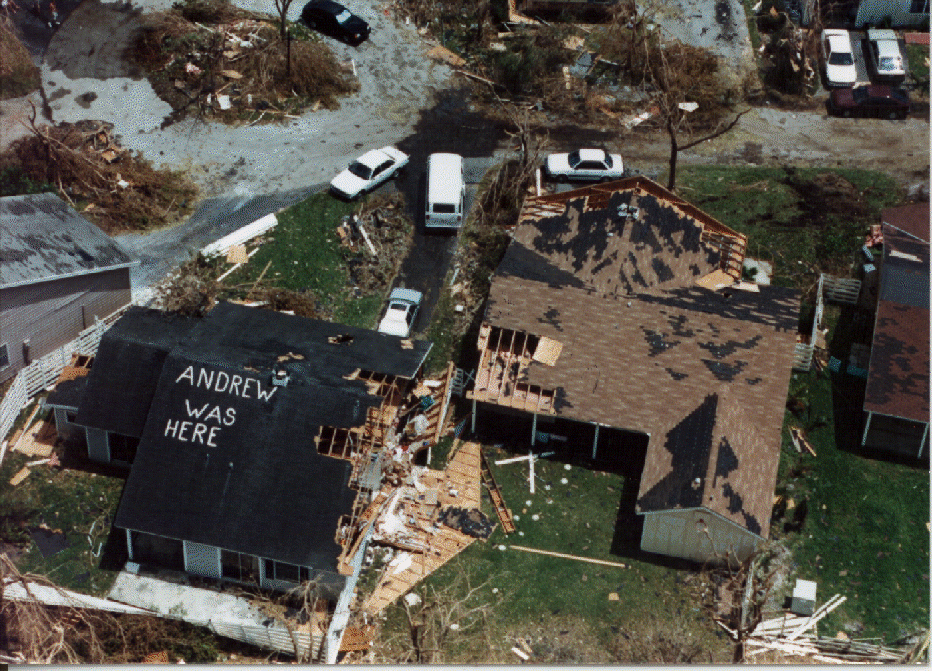 Frances - 3
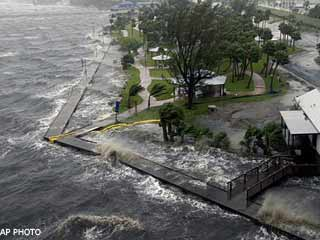 Cyclone sidr 5
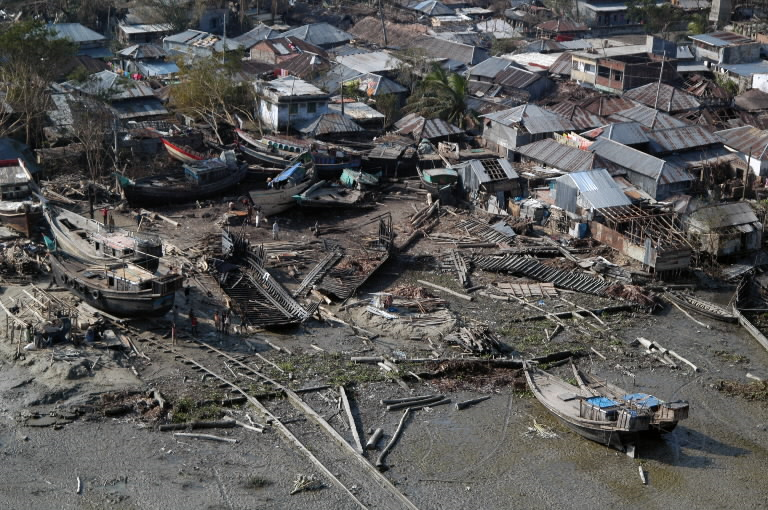 Cyclone Nargis – 3/4
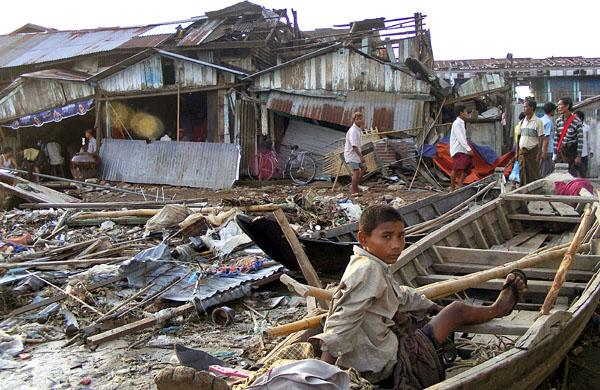 What is the problem with the Saffir-Simpson Scale?

It is difficult to use damage to measure hurricane intensity as different places have different risk factors such as poverty or poor housing which increases damage

There are different scales used in different regions of the world
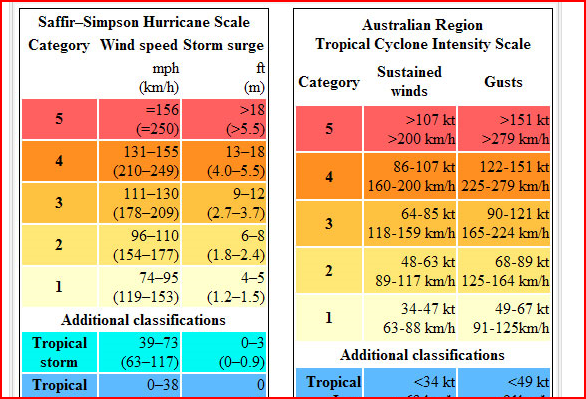 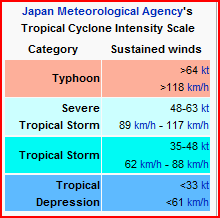 We can measure weather using:
Rainfall – 


Windspeed – 


Pressure -
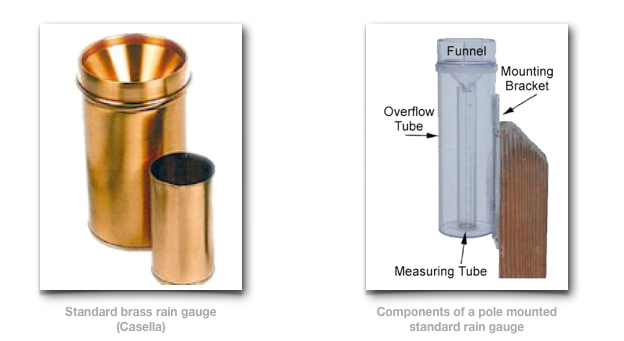 Rain Gauage
Measures the amount of liquid precipitation over a set period of time.
Good and bad points………
Easy and cheap to do   BUT
Attempting to collect rain data in a hurricane can be nearly impossible and unreliable (even if the equipment survives) due to wind extremes. 
Only indicate rainfall in a localized area.
Drops will stick to the sides or funnel of the collecting device
Cannot use when its freezing
Must be placed correctly - no obstructions, such as building or trees, to block the rain
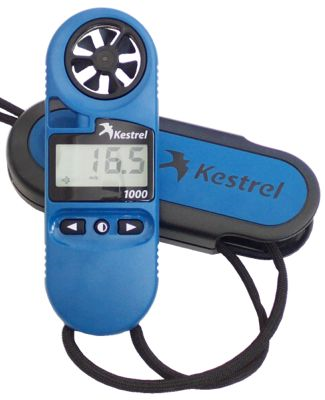 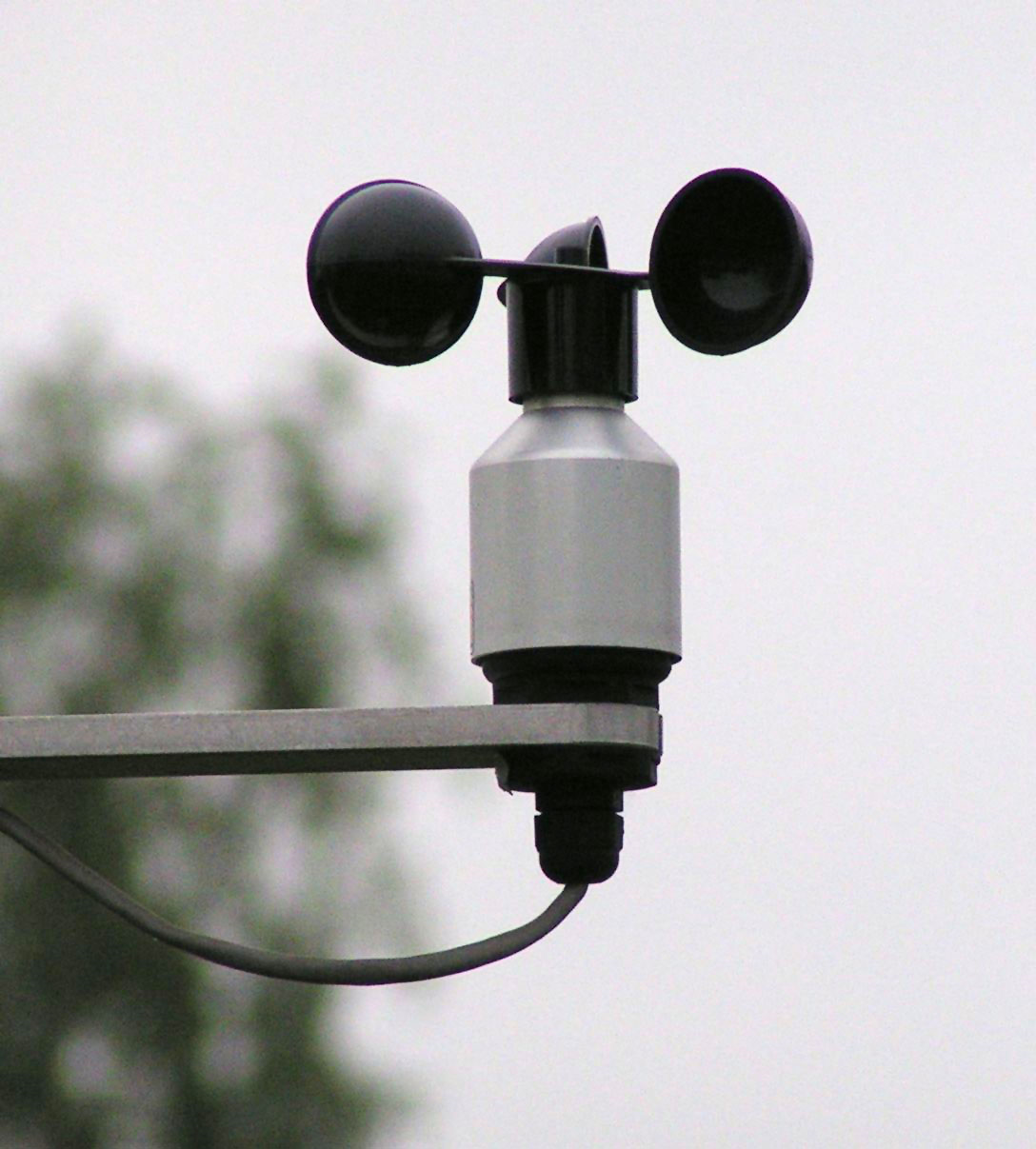 Anemometer
Measures windspeeds
Good and bad points………
Easy and cheap BUT
Wind does not blow continuously
You often need a lot of wind to move the meter – especially in cheaper devices
Local environment can block winds
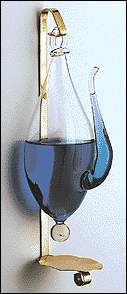 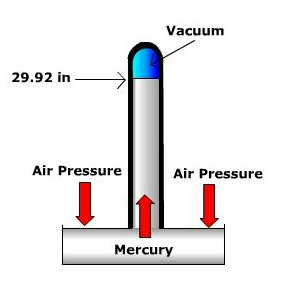 Barometer – measure air pressure

(mercury is a dangerous metal to spill!)
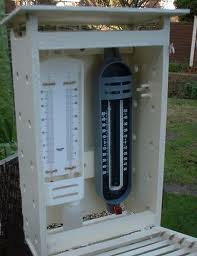 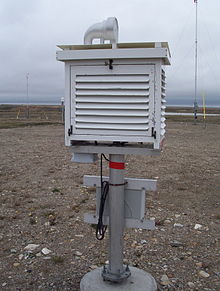 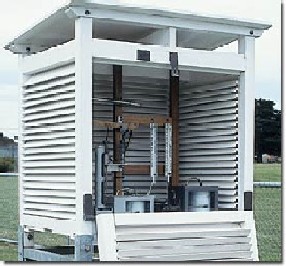 Glue in your sheet on the Stevenson screen and answer the questions in your book
Aim: To record weather data
http://www.wunderground.com/weather-forecast/BS/Freeport.html

Design a table you can use to record weather data on temperature, pressure, rainfall and wind speed.

We will compare your measurements to the real measurements so make two tables!
Measuring the weather at LIS on Grand Bahama?What is our average monthly rainfall, wind speed and pressure?Make your own weather measuring equipment.
Think about:
How you will actually collect  data reading from your equipment?
Where should the equipment be placed?
Why is your design effective?

Ideas……..


http://www.ehow.com/how_2321604_make-homemade-barometer.html
http://www.savvyhomemade.com/make-your-own-barometer.html
http://www.k12science.org/curriculum/weatherproj2/en/docs/raingauge.shtml
http://www.wikihow.com/Build-a-Rain-Gauge
http://www.sercc.com/education_files/anemometer.pdf
http://www.rcn27.dial.pipex.com/cloudsrus/protanemom.html